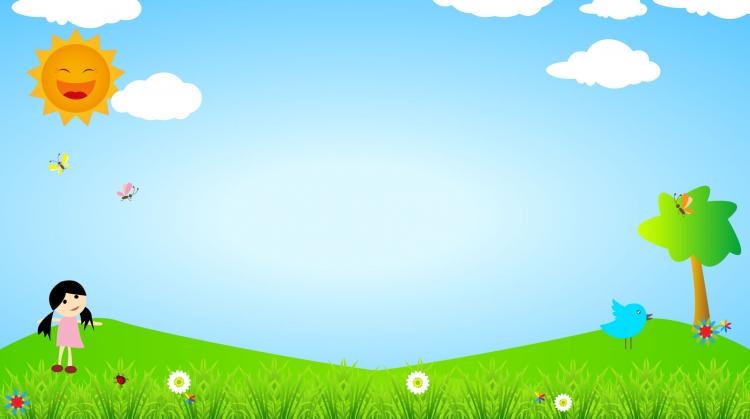 ỦY BAN NHÂN DÂN QUẬN 8
TRƯỜNG MẦM NON VƯỜN HỒNG 

NỘI DUNG HỌC NGÀY THỨ SÁU (08/05/2020)

GIÁO DỤC KỸ NĂNG SỐNG
“HƯỚNG DẪN TRẺ ĐÁNH RĂNG ĐÚNG CÁCH”
(Quay clip)
LỚP: CHỒI (4-5 TUỔI)